My dear students
Welcome to my class
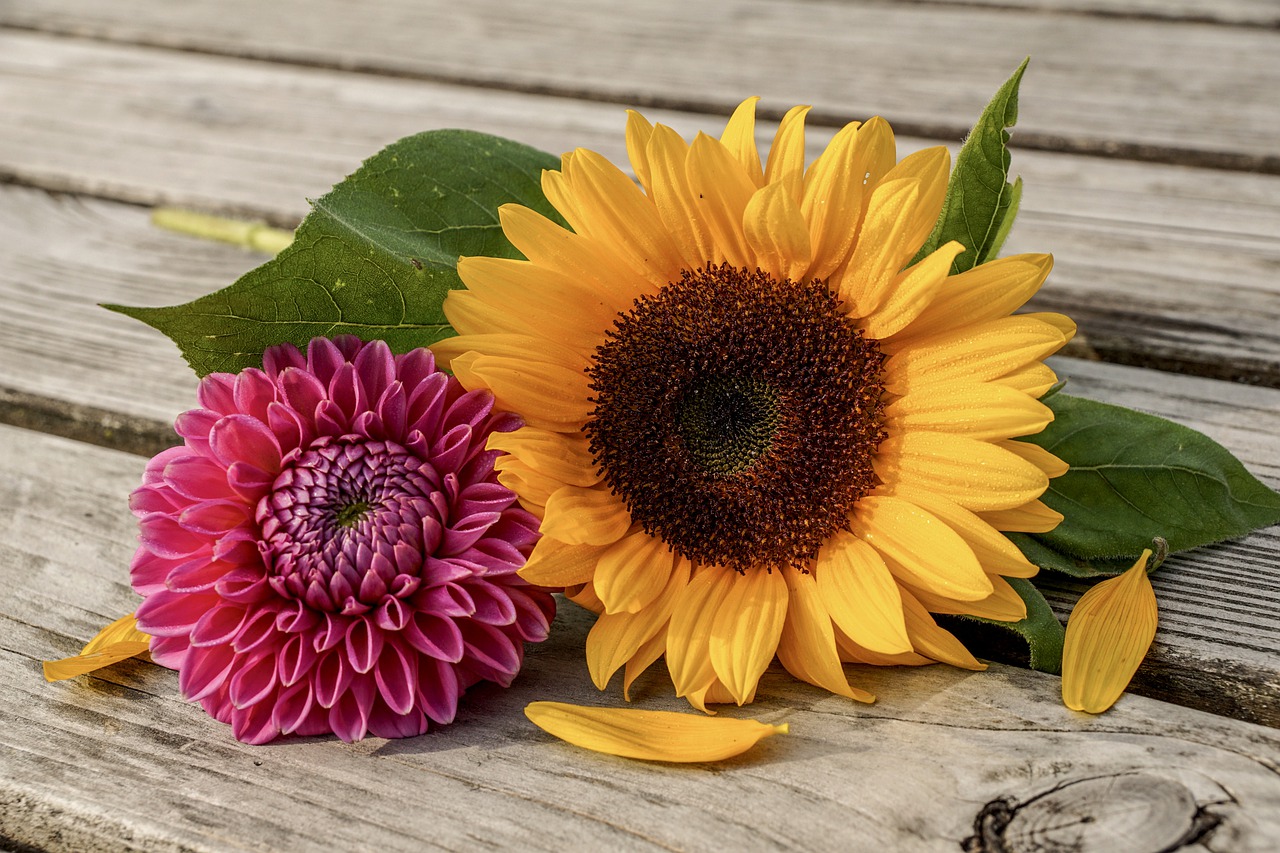 Teacher’s Identity
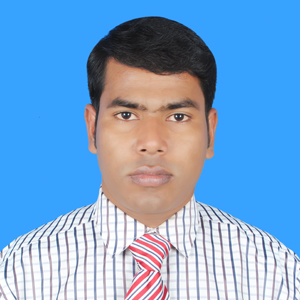 Abdul Awyal
BA Honours in English and MA in English
Assistant Teacher
Poyratila Govt. Primary School
Bahubal, Habiganj
E-mail: abdulawyal2012@gmail.com
Lesson Introduction
Class : One    Subject : English
      Unit  : 1       Lesson : 1-3
      Lesson title : Greetings
             Activity : B
Learning Outcomes
Listening : 
1.1.1   become familiar  with English sounds by  listening to common English words.

3.2.1  understand simple statements.

Speaking :  
2.1.1 greet each other
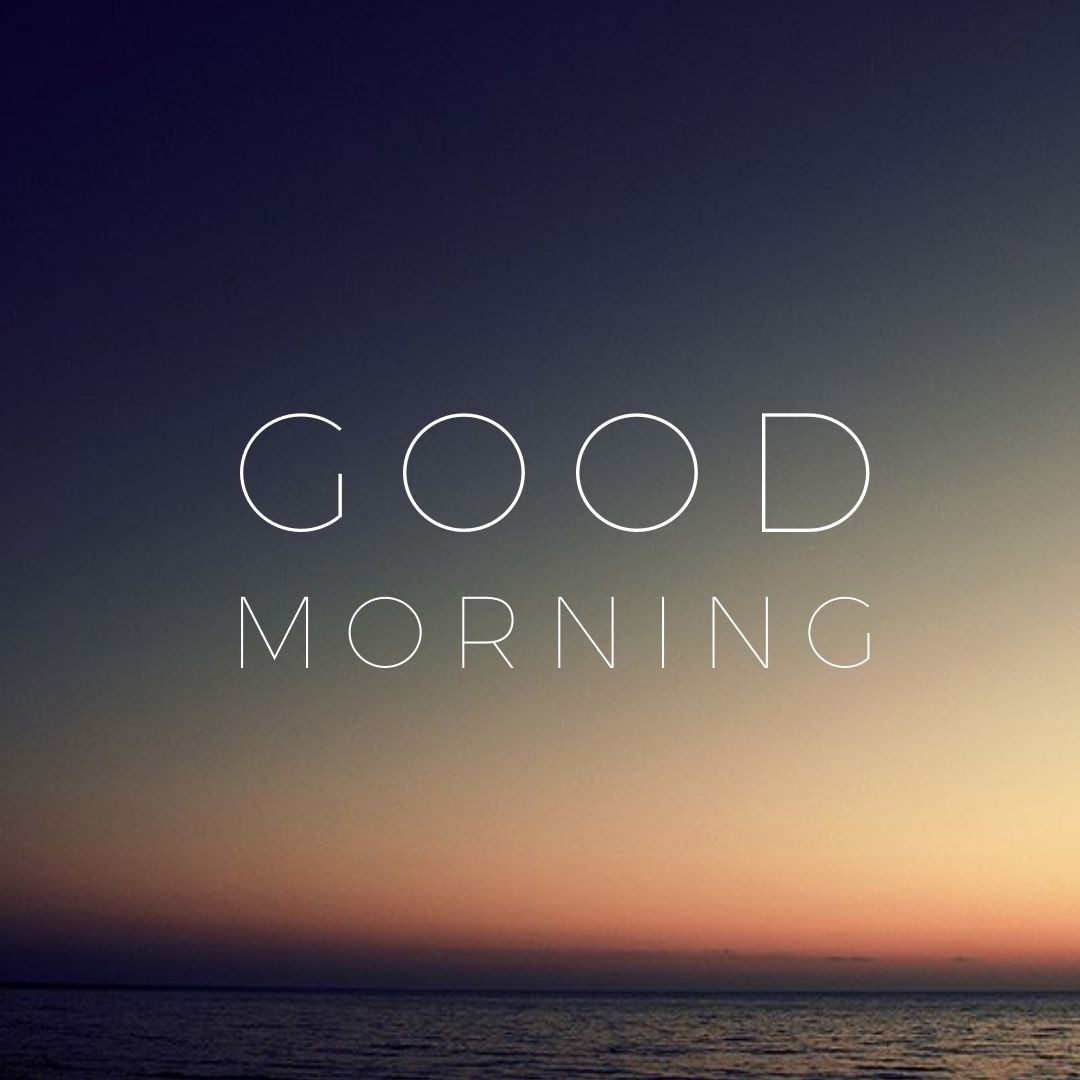 PAIRWORK
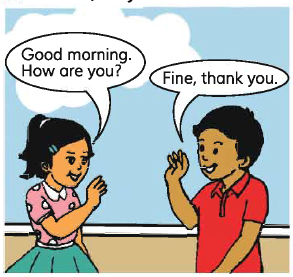 Open your English book
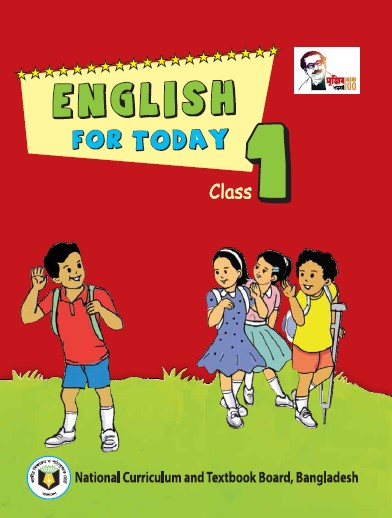 Open at page 2
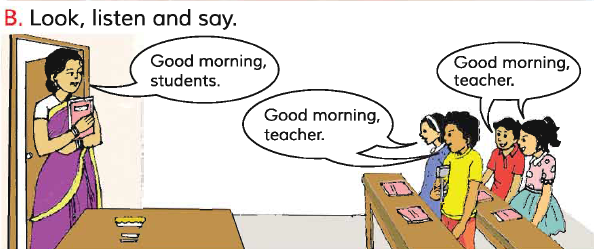 Who am I ?
Who are you ?
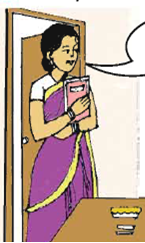 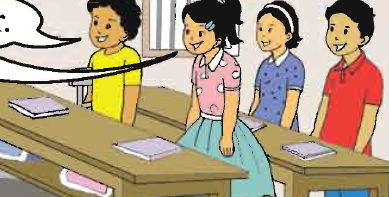 teacher
students
Who is he ?
Who is she?
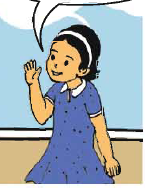 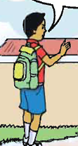 He is Arif.

He is a student.
She is  Zara.

She is a student.
GROUP WORK
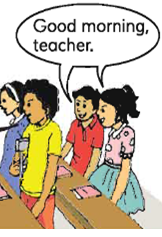 Practice them to say


Good morning teacher.


Good morning students.
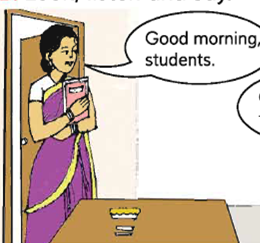 Thank you